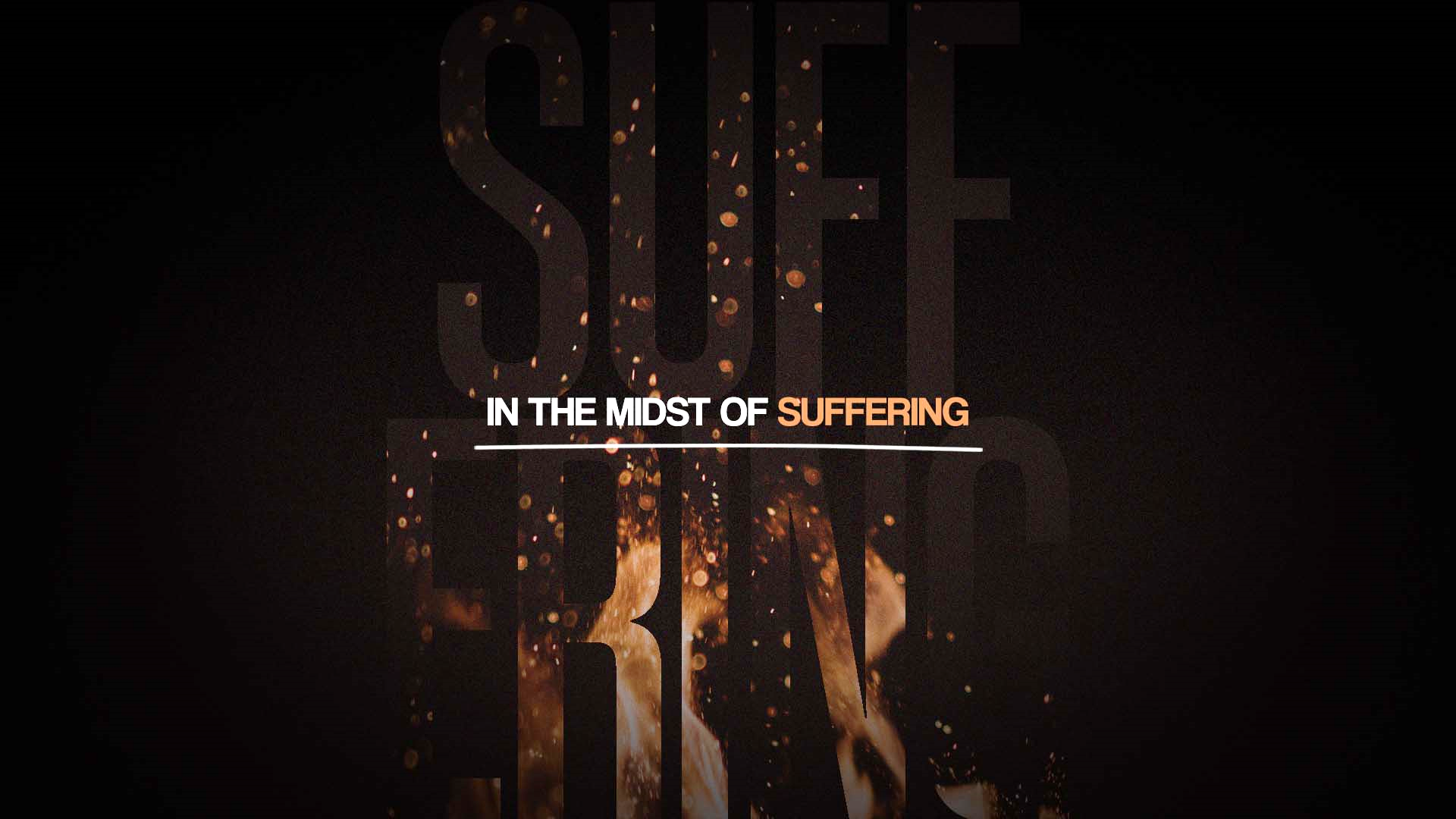 1 Peter 4:1-2  
Since therefore Christ suffered in the flesh, arm yourselves with the same way of thinking, for whoever has suffered in the flesh has ceased from sin, 2 so as to live for the rest of the time in the flesh no longer for human passions but for the will of God.
Leave the Past in the Past (vv. 3-5)
Going back into the world can never be an option (Eph. 2:1; Rom. 6:1-4)
Worldliness = “a flood of debauchery”
Christian living attracts suffering (v. 4)
Those who cause suffering will give an account    (v. 5-6)
Live With the End In Mind (vv. 7-11)
Jesus is coming back! (1 Thess. 4:13-18)
His return shapes our present-day living
Live lives of love (v. 8; cf. 1 Cor. 13:130
A life of love will live out the characteristics described in vv. 7-11
Entrust Our Souls to The Faithful Creator (vv. 12-19)
Suffering shouldn’t catch us off-guard                      (v. 12, 14; Jn. 15:12; 2 Tim. 3:12)
If the Christian live isn’t free of suffering, how much worse will it be for unbelievers? (vv. 16-19)
Our suffering is refining and temporary
The suffering of the wicked is destructive and eternal.
Entrust Our Souls to The Faithful Creator (vv. 12-19)
In suffering, trust God as the Faithful Creator!      (see Ps. 31:3-5)
Hold fast to His promises (Heb. 10:23)
Trust that He brings peace and order from chaos (cf. Gen. 1:1ff)
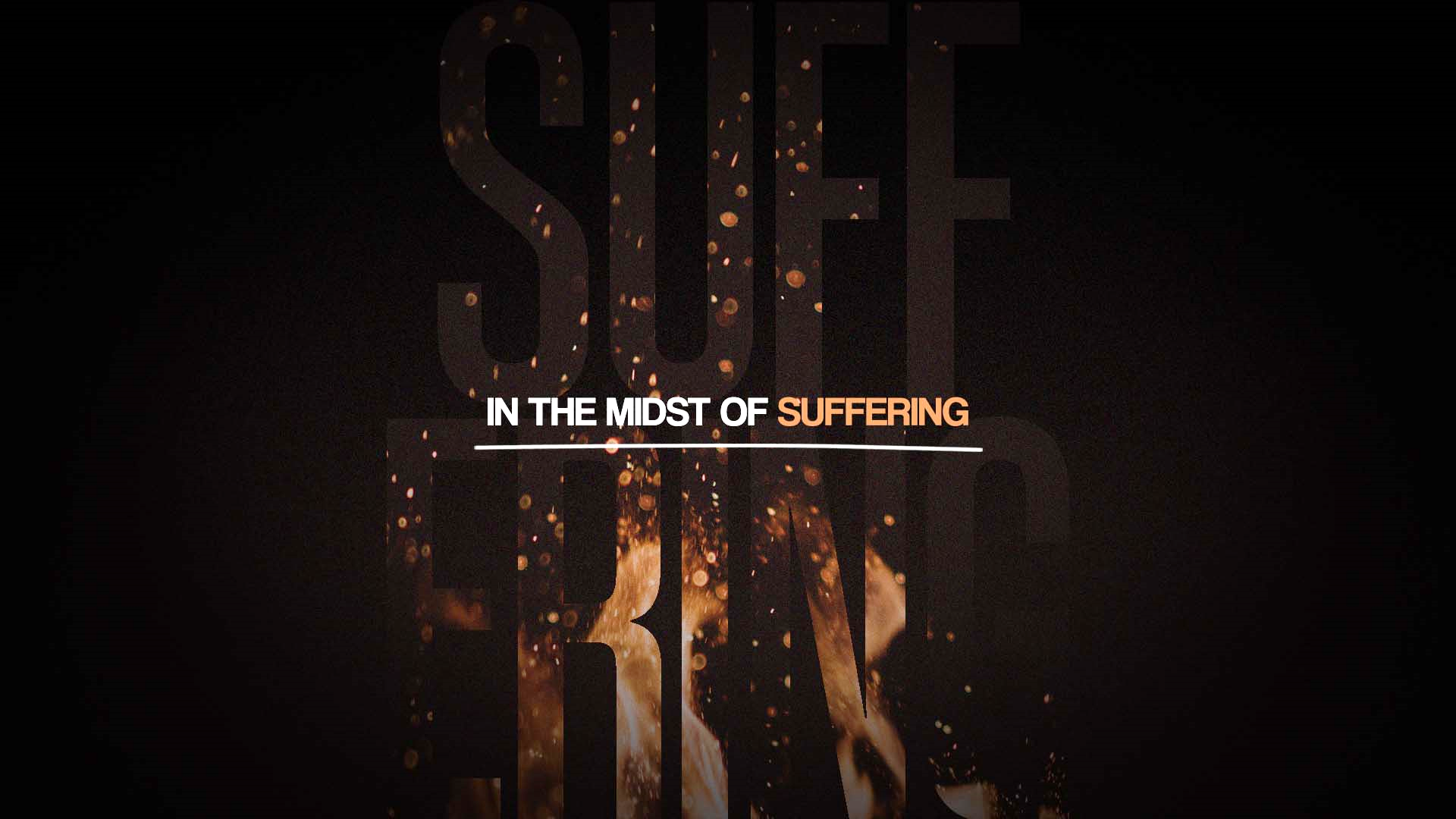